Australia and New Zealand Emergency Medicine Specialist and Trainee Demographics and Workforce Profiles
From 2015-2021, there has been a 50% increase in the percentage of EM specialists working at a rural or regional location in at their primary workplace, compared with a 19% increase for Advanced EM trainees.
Trends observed between 2011-2021
         Steady increase in female specialists (30% to 39%)
         and EM trainees (41% to 51%)
Significant decrease in proportion of IMGs among EM trainees (from 58% to 38%)
EM Specialist Staffing
EM specialist staffing levels as measured by full time equivalent (FTE) positions have remained relatively consistent over the last five years, especially in Major and Metropolitan EDs, with similar trends observed in both Australia and New Zealand.
EM Specialist Vacancy Rates
Of all potential EM specialist FTE, almost one fifth was unfilled in Regional Australian EDs in 2021 (19.4% compared to 5.3% in Metropolitan EDs)
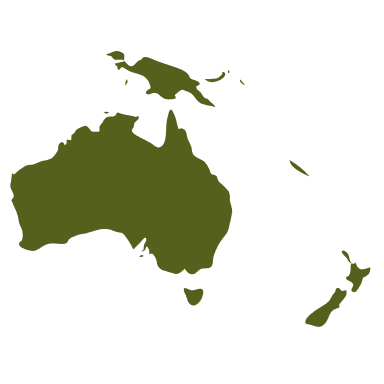 In New Zealand, Regional EDs have consistently reported EM specialist vacancies over the past five years, ranging between 17% and 56% of EDs.
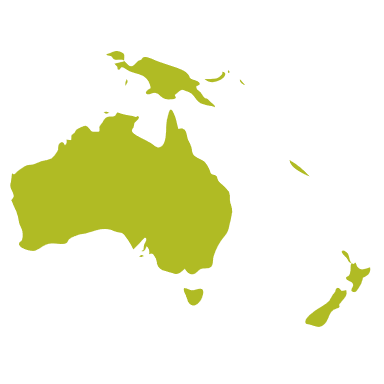 In Australia, a larger proportion of Regional EDs reported having EM specialist vacancies in recent years, except in 2021, with Medium metropolitan EDs overtaking them.
EM Specialist New Graduates
The likelihood of securing an emergency medicine specialist position is trending upwards in 2021, compared with 2020.
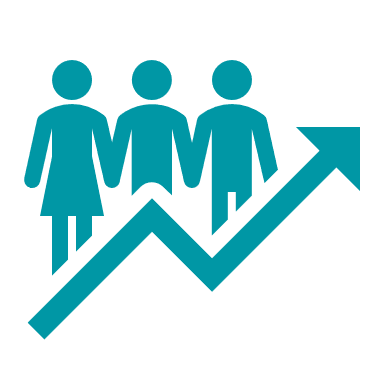 The proportion of EM specialist graduates working in rural, regional and remote locations has doubled over the last 8 years
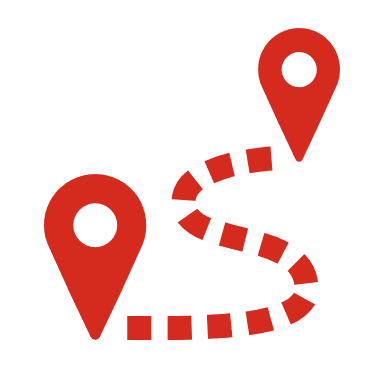